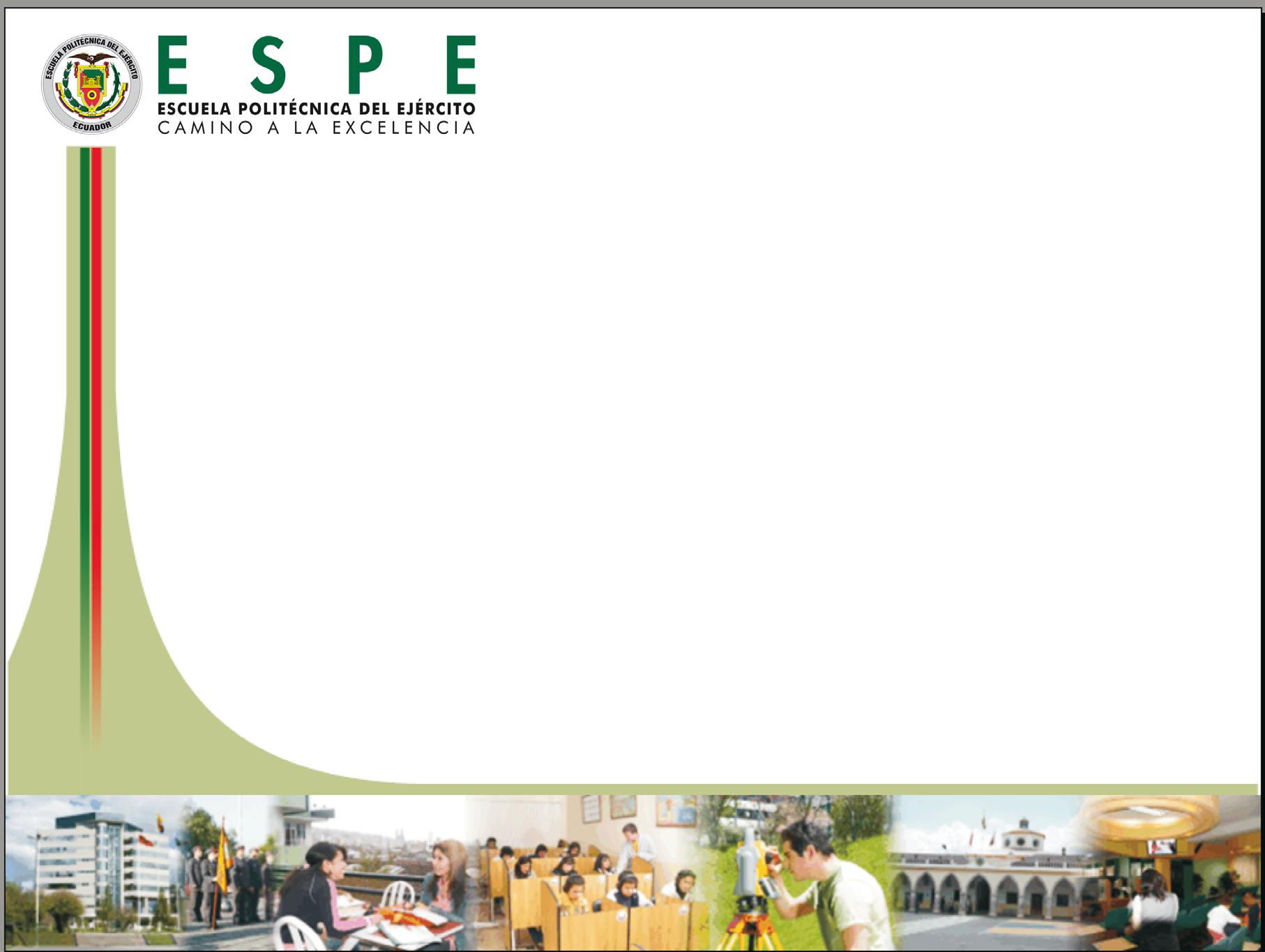 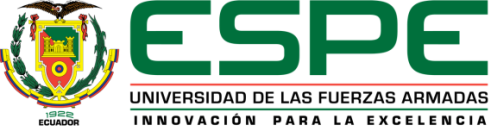 CARRERA DE INGENIERÍA EN SEGURIDAD MENCIÓN SEGURIDAD PÚBLICA Y PRIVADATESIS DE GRADO PREVIO A LA OBTENCIÓN DEL TÍTULO DE INGENIERO EN SEGURIDADTEMA: “ESTUDIO DE SEGURIDAD FÍSICA DEL “COLEGIO NACIONAL EXPERIMENTAL JUAN PÍO MONTÚFAR” DE LA CIUDAD DE QUITO, COMO MODELO PARA LA GESTIÓN DE LA SEGURIDAD FÍSICA EN INSTALACIONES EDUCATIVAS.”AUTOR: ALMACHE BERMEO, ANDRÉS SANTIAGO
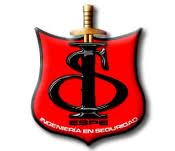 1
EL PROBLEMA
NOTA: TODA AREA DE GRAN ACOGIMIENTO DE PERSONAS, ES UNA INSTALACIÓN MUY VULNERABLE FRENTE A LA MATERIALIZACIÓN DE RIESGOS.
2
EL POR QUÉ DE LA INVESTIGACIÓN ?
3
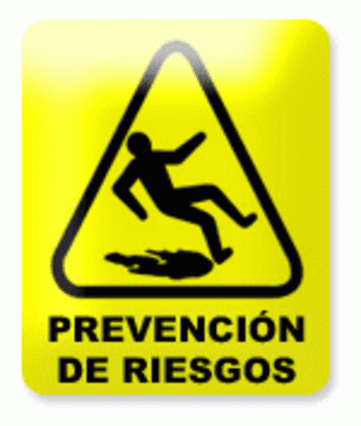 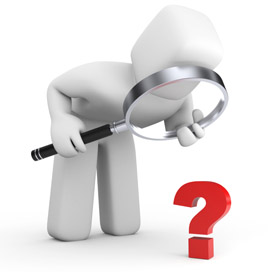 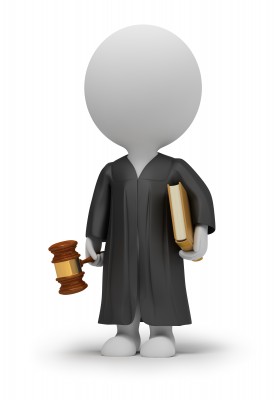 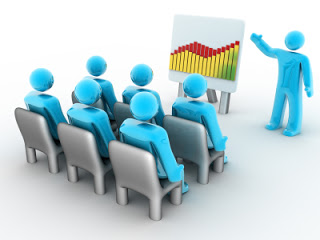 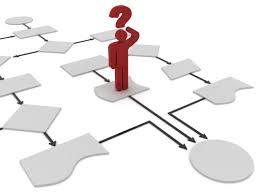 4
OBJETIVOS  DE LA INVESTIGACIÓN
Objetivo General. 

Desarrollar un Estudio de Seguridad Física en el “Colegio Nacional Experimental JUAN PÍO MONTÚFAR” de la ciudad de Quito, mediante la visita y análisis técnico de los sistemas de seguridad física existentes, a fin de determinar las vulnerabilidades, amenazas y riesgos existentes y a su vez considerarlo como modelo para la gestión de la seguridad física en las instalaciones educativas.

Objetivos específicos 

Analizar las condiciones físicas de las instalaciones, para identificar con ello los principales problemas relacionados a la seguridad.
Examinar los procedimientos de control de accesos usados por el personal de seguridad. 
Establecer en la investigación de campo, datos estadísticos y recopilación de información a cerca de riesgos de mayor connotación.
Diseñar un plan de seguridad física.
5
MARCO DE REFERENCIA
PIRÁMIDE DE MASLOW
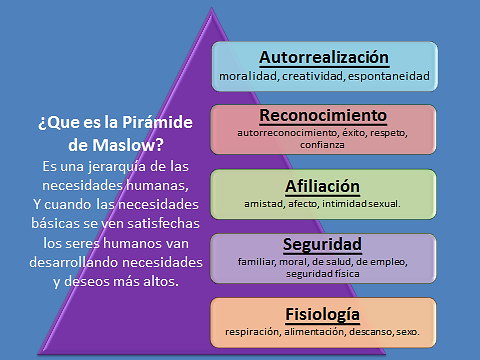 6
SINERGIA DE LOS SISTEMAS DE PROTECCIÓN
7
FUNDAMENTACION LEGAL
8
METODOLOGÍA
9
ESTUDIO DE SEGURIDAD
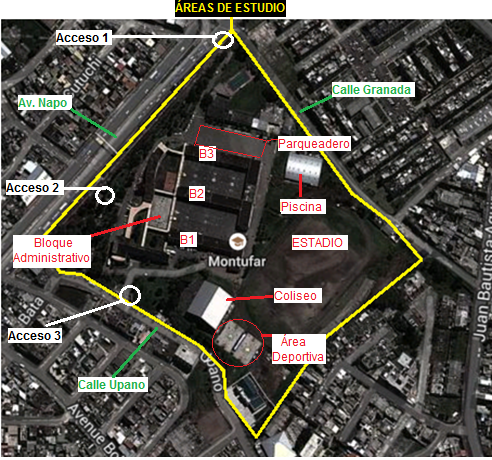 “Colegio Nacional Experimental JUAN PÍO MONTÚFAR” 

POBLACIÓN








Área estimada : 96.000 m2

RECTOR: Lcdo. José Marín
.
10
ANTECEDENTES DEL ESTUDIO
Factores que afectan el nivel de seguridad e ÍNDICE ANTISOCIAL EN LA ZONA.
EXTERNO (ZONA PELIGROSA)
INTERNO
El  ultimo operativo realizado por La Policía Nacional revela la presencia de micro tráfico de estupefacientes.
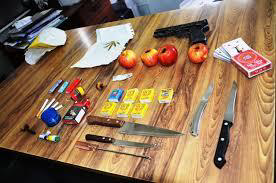 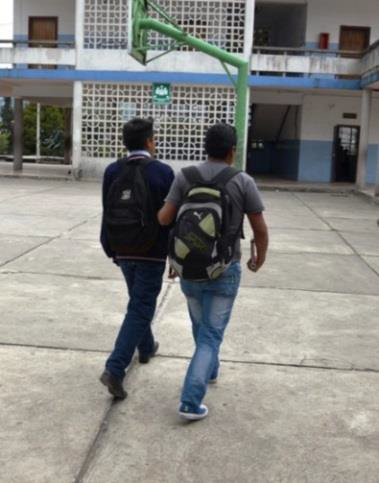 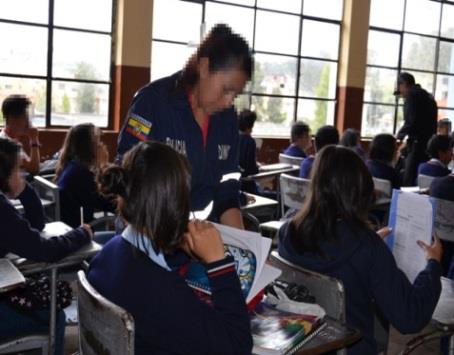 11
ÁREAS INMEDIATAS O COLINDANTES
Extremo SUR-ESTE: distrito Nro. 6 del Ministerio de Educación.
Extremo SUR-OESTE : “NODO 3” de dependencia de ANDINATEL.
12
SEGURIDAD FÍSICA Y MATERIAL
Barreras Perimetrales y Humanas
Mal estado y deterioro 
No garantizan seguridad
Ausencia de vigilancia humana
Garitas de seguridad  en mal estado
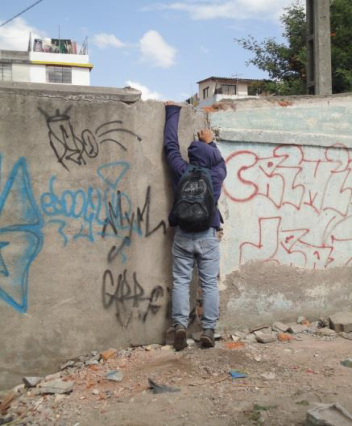 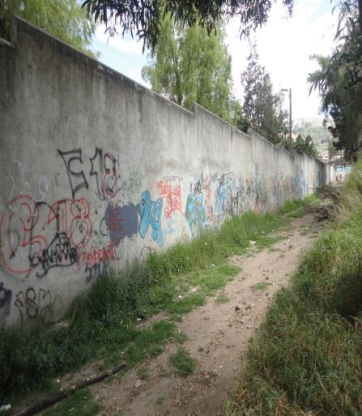 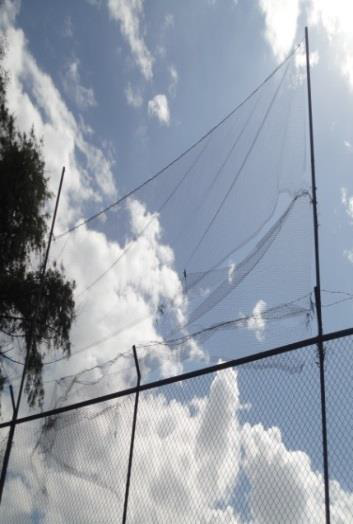 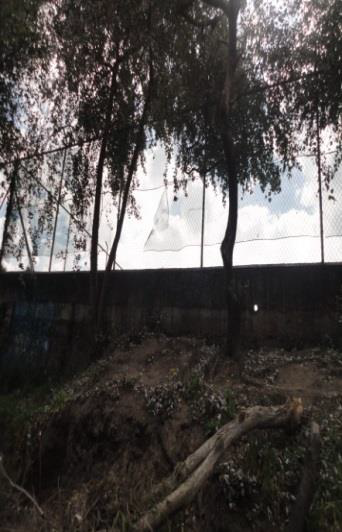 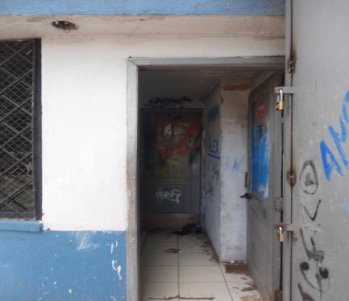 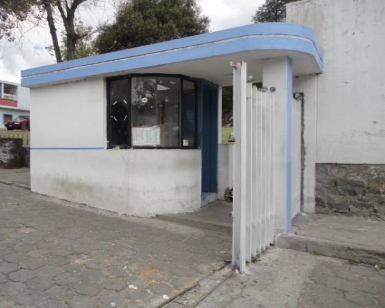 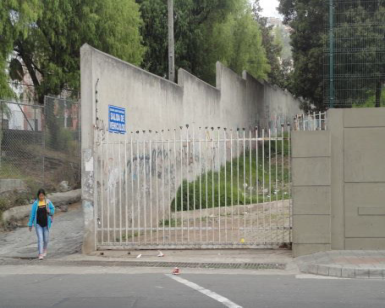 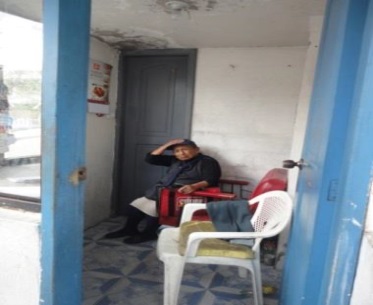 13
Control e identificación de personas y vehículos  
Ausencia de control de accesos
No existe sistema de credencialización 
No existe un sistema de inspección de entrada ni salida vehicular 
No existe señalización de parqueaderos
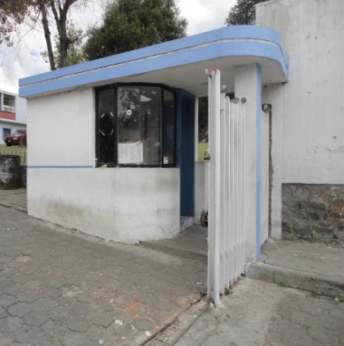 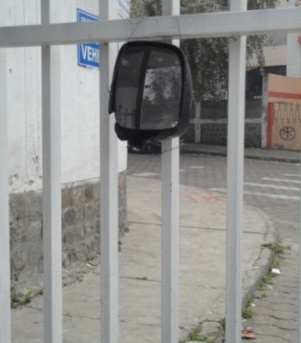 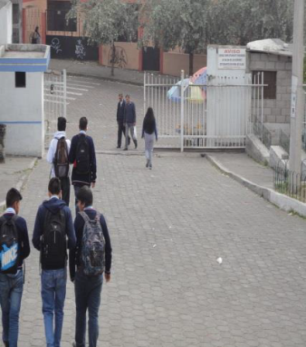 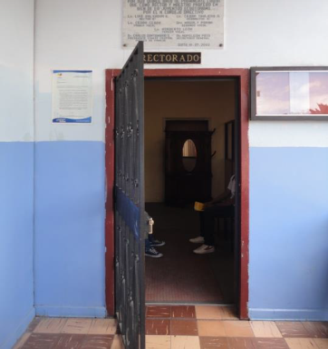 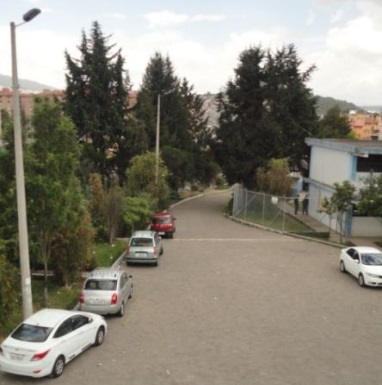 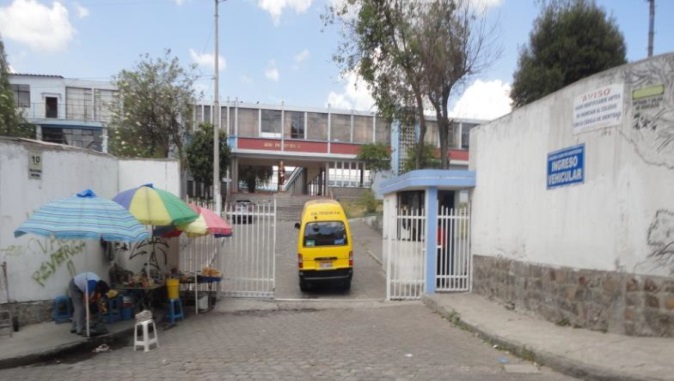 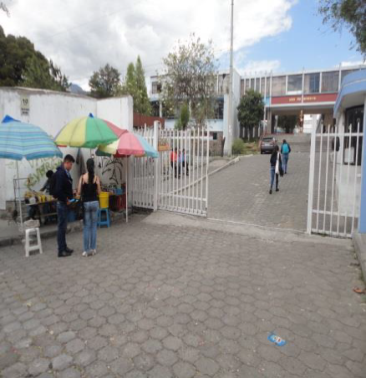 14
Sistemas de candados , chapas y sistemas de retardo y protección.
 
Son sistemas de uso común 
Condiciones inadecuadas
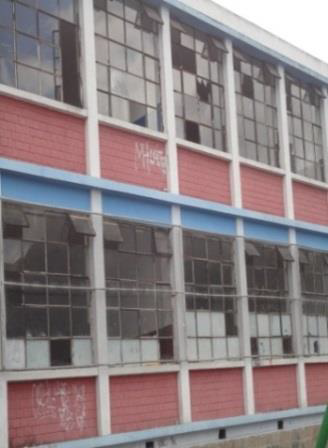 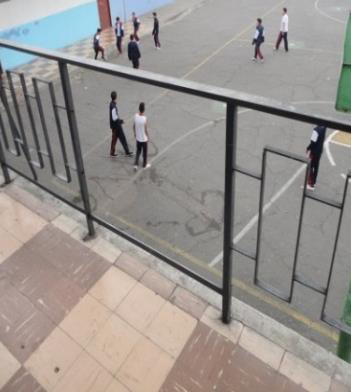 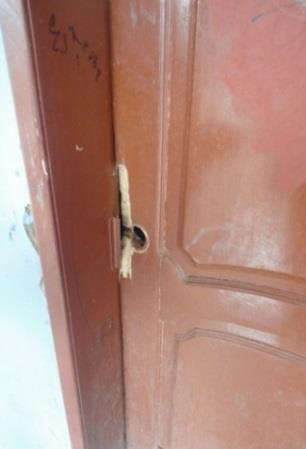 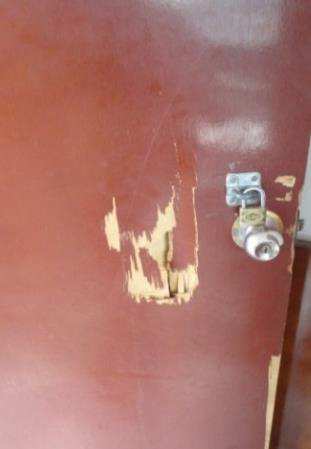 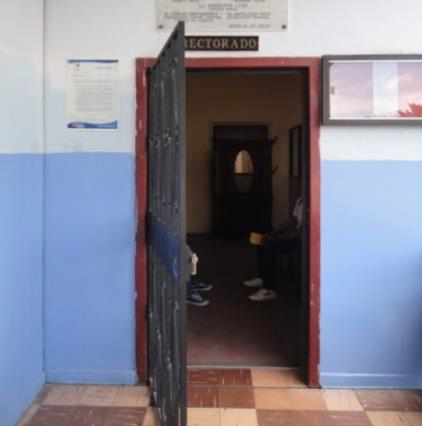 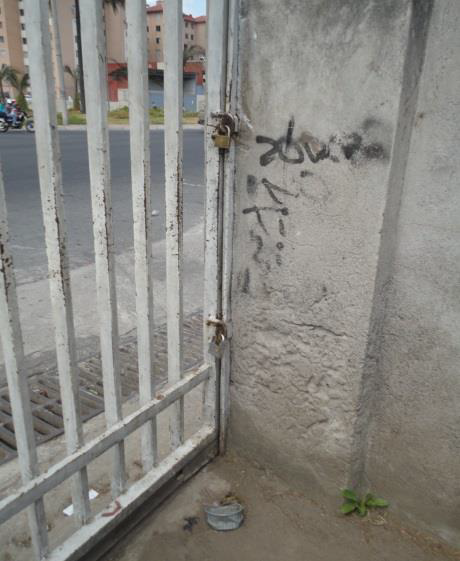 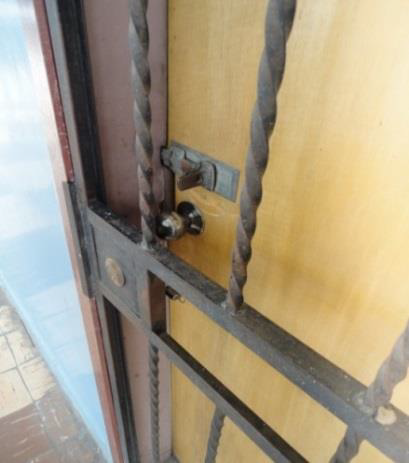 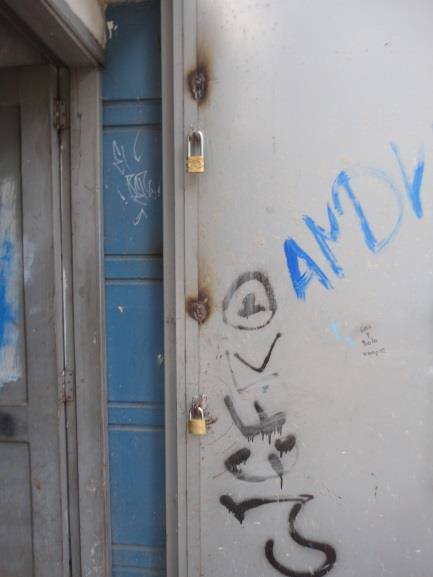 15
SEGURIDAD DE LA INFORMACIÓN Y DOCUMENTACIÓN
Almacenamiento en archivadores convencionales 
No existe registros de entradas y salidas de documentos
No existe clasificación de información.
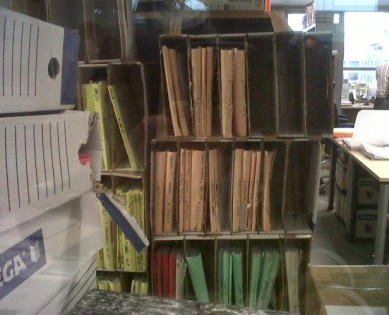 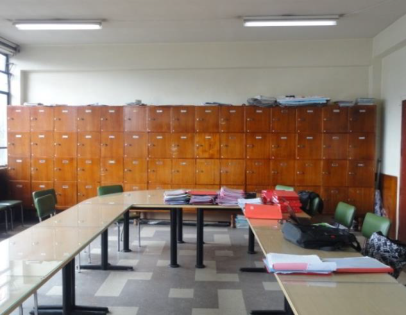 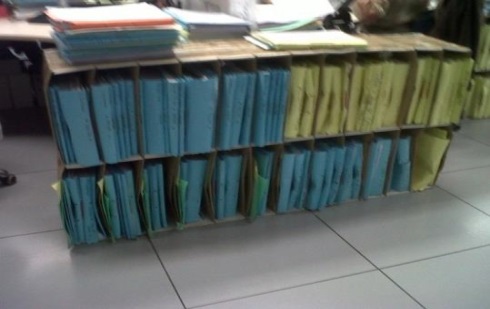 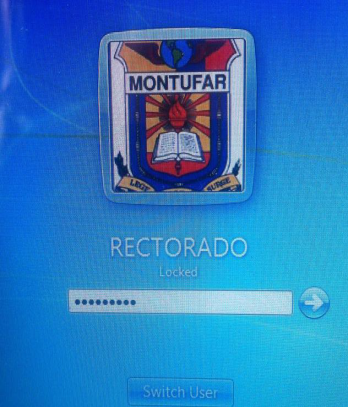 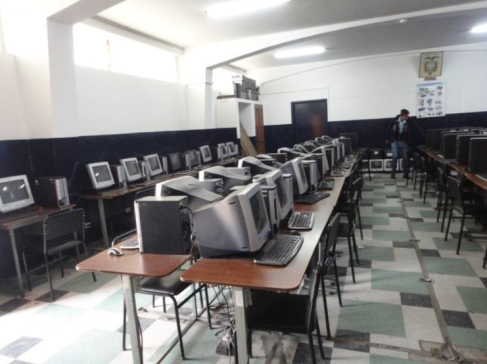 16
RIESGOS  CRÍTICOS.
Sistemas Contra Incendios 
Fuera de funcionamiento.
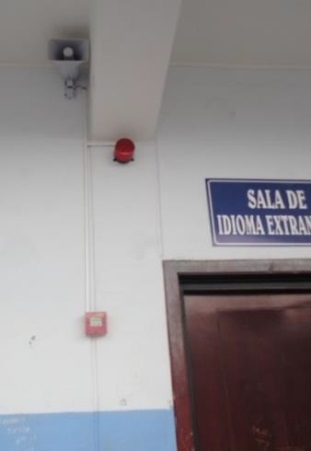 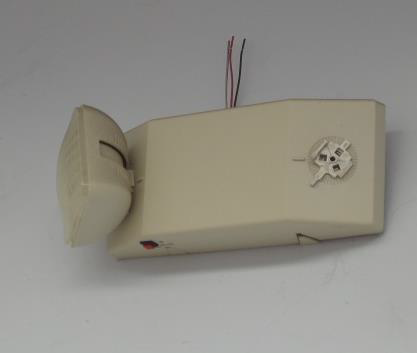 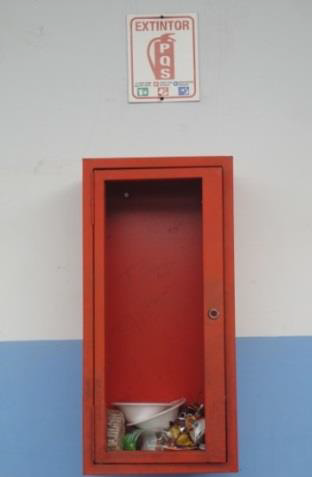 Red de agua potable 
Distribución de forma hostil.
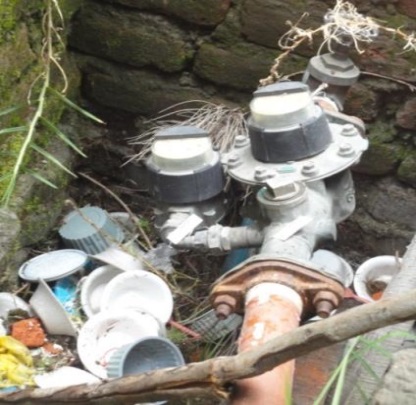 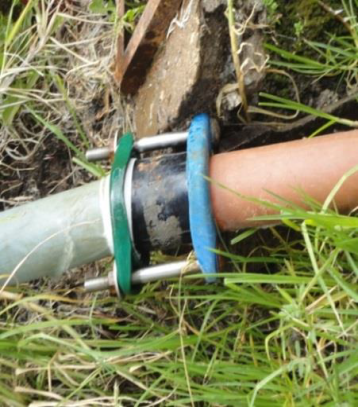 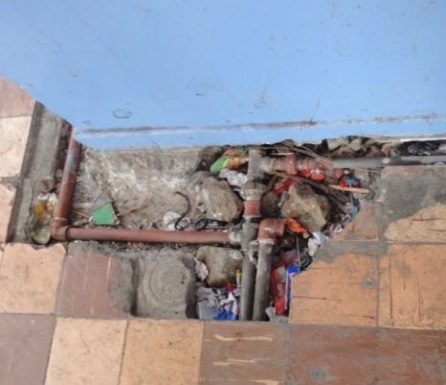 17
Riesgo Eléctrico 
Conexiones al descubierto 
Contacto con la vegetación
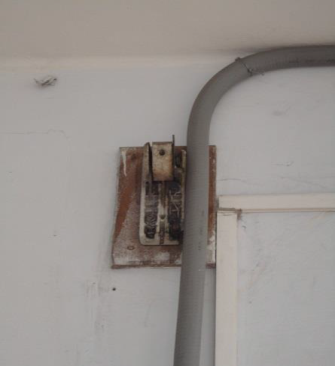 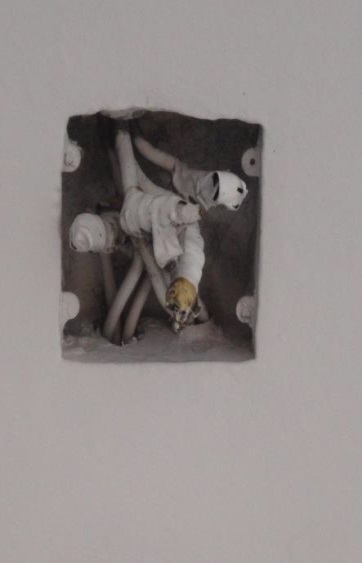 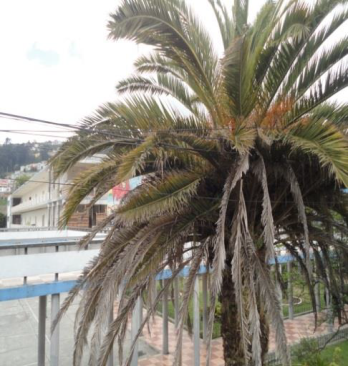 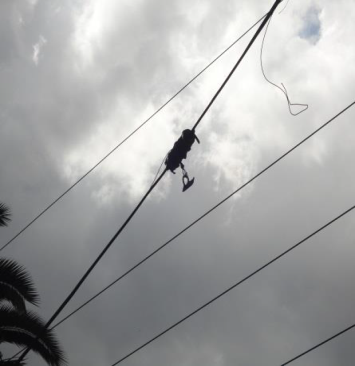 Riesgo Bilógico
Ausencia de sistemas de reciclaje y recolección 
Alcantarillados en mal estado
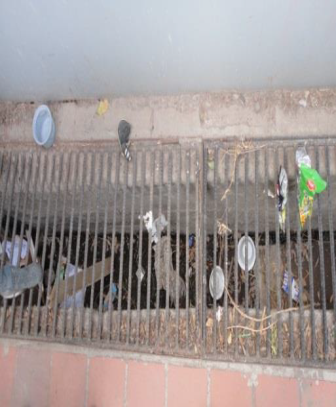 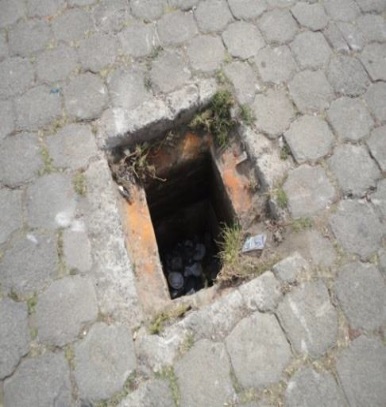 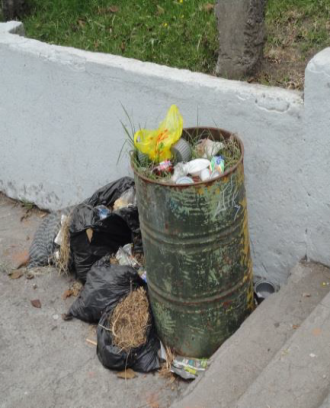 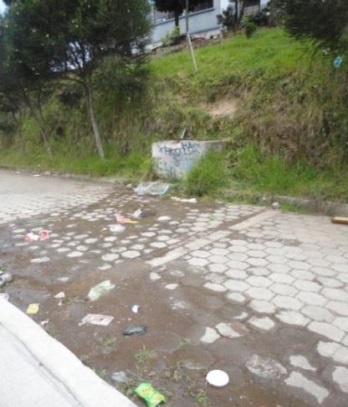 18
Barreras de energía.
Iluminación  insuficiente 
Falta de alumbrado en zonas perimetrales
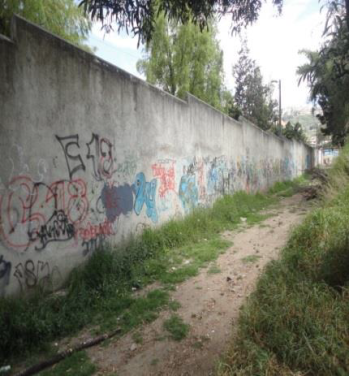 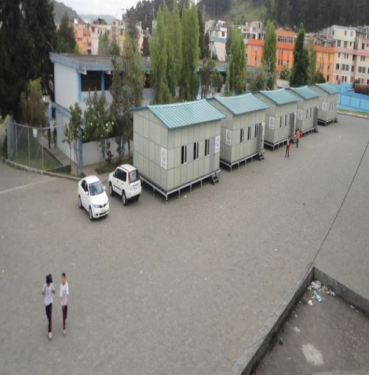 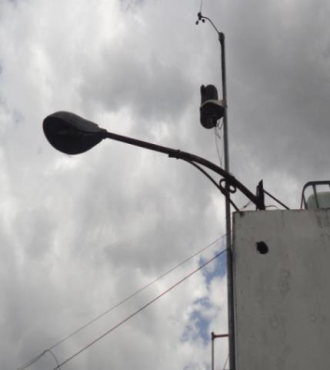 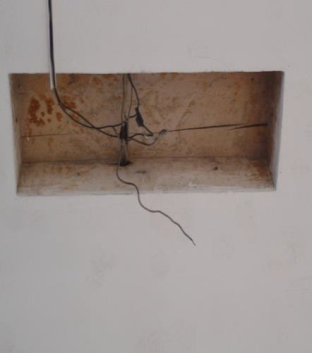 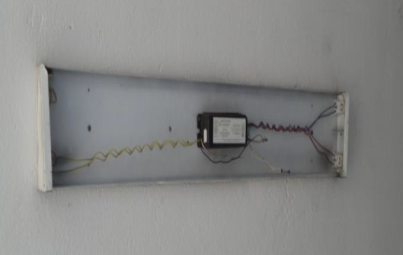 Señalización 
Ausencia de un sistema de señalización  en toda la institución.
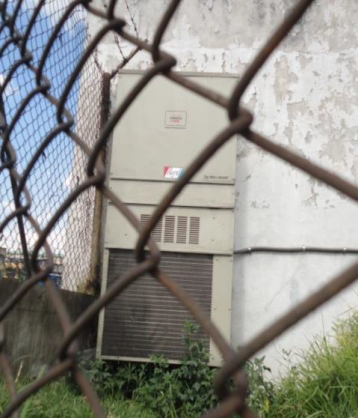 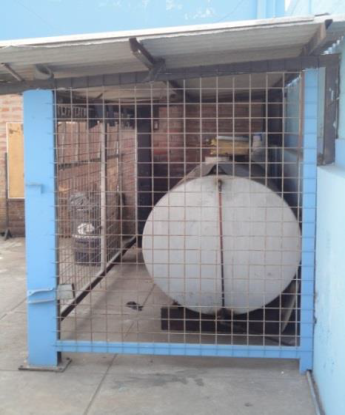 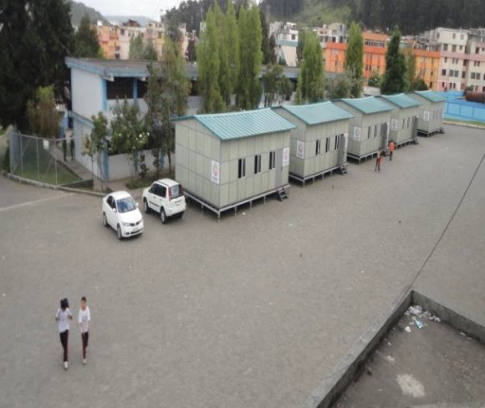 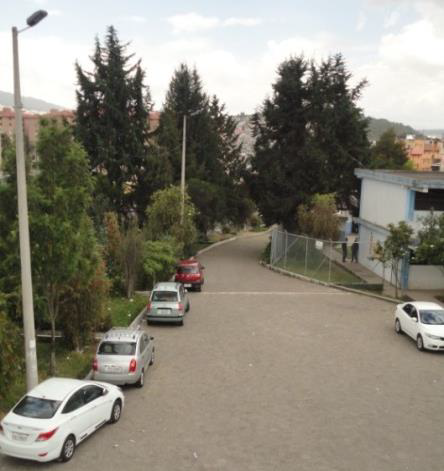 19
CUADRO GENERAL DE AMENAZAS, VULNERABILIDADES Y RIESGOS DETERMINADOS EN EL ESTUDIO
20
FICHA DE IDENTIFICACIÓN E INTERVENCIÓN SOBRE CADA RIESGO
21
FICHA DE DETERMINACIÓN PORCENTUAL DE CADA RIESGO
22
CONCLUSIONES
Los medios de protección y sistemas de seguridad física en general se encuentran en malas condiciones, lo cual incrementa la vulnerabilidad frente a la materialización de  riesgos físicos, biológicos y antisociales.  

La institución no cuenta con la contratación de un equipo de seguridad física o vigilancia humana, evadiendo de esta forma la principal medida disuasiva y preventiva que es el control de accesos. 

La institución no dispone de un equipo responsable de la GESTIÓN DE RIESGOS ni de un plan de seguridad física. 

El descuido y desinterés de las autoridades en temas de seguridad se plasma en la ausencia de cultura de seguridad. 

El sector en el cual se encuentra ubicada la institución, según la policía nacional es designado como “ZONA PELIGROSA”.
23
RECOMENDACIONES
Que se realice el mantenimiento total de los medios y sistemas de seguridad física, considerando como una premisa la sinergia de los sistemas de protección pasiva y activa. 
   
Que se contrate el servicio de vigilancia humana para cada uno de los accesos principales considerando que la empresa que brinde el servicio cumplan con normas de calidad certificadas. (ISO9001-2008 “Plan, Do, Check, Act”) 

Que se implemente programas de sociabilización y concientización para contribuir con la formación de cultura de seguridad y convivencia en la comunidad estudiantil.

Que se conforme un Comité de seguridad el cual gestione los riesgos existentes y prevenga la materialización de  otros riesgos afines a al seguridad mediante la elaboración, puesta en práctica y evaluación de un plan de seguridad física. 

Que se diseñe un Plan De Seguridad Física para prevenir y minorar la materialización de riesgos antisociales, riesgos físicos y bilógicos en los interiores y exteriores de la institución.
24
PROPUESTA
PLAN DE SEGURIDAD FÍSICA DEL COLEGIO NACIONAL EXPERIMENTAL “JUAN PÍO MONTÚFAR”
25
FACTORES DE RIESGO
26
OBJETIVO GENERAL DEL  PLAN
Establecer un esquema de procesos y medidas de seguridad física, mediante la sociabilización  entre docentes, personal administrativo y estudiantes , con la finalidad de prevenir la materialización de riesgos antisociales, riesgos físicos y bilógicos y generar un ambiente estudiantil adecuado basado en  la cultura de seguridad .
Objetivos específicos
Socializar y vincular a la comunidad educativa en el desarrollo del presente plan.
Desarrollar campañas y eventos de seguridad para concientizar a la comunidad estudiantil. 
Capacitar a la comunidad educativa para afianzar su actuación frente a la materialización de riesgos.
Crear un comité de seguridad física que se encarga de gestionar los riesgos antisociales, físicos y biológicos
27
ESTRATEGIAS Y ACCIONES PREVENTIVAS
Establecer responsabilidades de seguridad a cada miembro del comité de seguridad  y proveer procedimientos de actuación para cada uno de los equipos que conformarán el comité de seguridad.
Acoplar al programa de clase una hora para la implementación de una asignatura enfocada en la gestión de riesgos naturales y antrópicos, la misma que deberá ser tratada con la similar importancia que otras asignaturas.     
Difundir y concienciar a toda la población institucional la importancia de la seguridad para el desarrollo integral de  docentes, personal administrativo y alumnos por medio de la presentación de intervenciones estudiantiles, docentes y del personal administrativo durante el minuto cívico semanal.  (acoplar actividad en planificación de fechas festivas )
Realizar eventos y exposiciones de seguridad en coordinación con el ECU 911 y Secretaria de Gestión de Riesgos con el fin de ampliar la visión en cuanto a la seguridad física de la institución.   (acoplar actividad en planificación de fechas festivas )
Fomentar en la comunidad educativa una actitud positiva y el trabajo colectivo para el mantenimiento total de los sistemas de seguridad física de la institución,  remediación ambiental, mitigación de riesgos naturales y antrópicos.
Organizar charlas y debates, entre personal docente, administrativo  y estudiantes para discutir nuevas medidas de mitigación de riesgos latentes
Entregar a los estudiantes reconocimientos y estímulos académicos por su colaboración en la notificación de la presencia de actos y condiciones de inseguridad.
Realizar, competencias y simulacros de preparación para responder apropiadamente ante una  situación  de inseguridad.
28
MISIÓN
Quien ?. El comité de seguridad velará por el mejoramiento y la instalación de sistemas de seguridad física requeridos de acuerdo a las necesidades de cada una de las áreas de la institución educativa, así como el control.

En Dónde ?. El presente plan se lo va a ejecutar, en las instalaciones del “Colegio Nacional Experimental JUAN PÍO MONTÚFAR” de la ciudad de Quito, y estará en vigencia durante todo el año lectivo.   

Para Qué ?.  Reducir la materialización de riesgos y generar un ambiente estudiantil adecuado así como el sustento de la integridad física de las personas e instalaciones
29
EJECUCIÓN
RECTOR DE LA INSTITUCIÓN
JEFE DE SEGURIDAD
Equipo De Seguridad Física y Protección
Equipo Contra Incendios
Y Desastres Naturales.
Equipo de  Seguridad Ambiental y Salud.
Equipo De Control Disciplinario.
30
31
32
33
34
1
SITUACIÓN NORMAL
PROCESO DEL EQUIPO DE SEGURIDAD FÍSICA Y PROTECCIÓN
- Reconocimiento de Amenaza
- Solicitar apoyo externo
Jefe de Seguridad
1
Monitoreo y Supervisión
Del S.S.F
- Activación de alarma
- Evacuación del O.P
2 Inspectores
Coordinación y activación del plan
- Resguardar áreas vulnerables
- Confrontación de la amenaza
Delitos , atentados y Manifestaciones ,
3 Agentes de Seguridad
Amenaza
- Transmitir la calma 
- Colaboración a inspectores
3 Estudiantes
Personal Docente
Administrativo, Alumnado, Visitas, Asalto
Retorno a la 
Normalidad
Objeto a Proteger
Evaluación interna y externa de la institución
Presentación 
De  
Informe
Amenaza ^ O.P 
= SINIESTRO
NO
Estado situacional del personal.
1
SI
Comunicación  inmediata al Comité de Seguridad
Disposiciones al Equipo Seguridad Física y protección
FIN
1
35
1
SITUACIÓN NORMAL
Presidente de curso
- Informa a inspector de curso
PROCESO DEL EQUIPO DE CONTROL DISCIPLINARIO
1
Charlas quincenales sobre reglamento estudiantil.
- Lleva al autor de la falta a inspectoría.
- Reconocimiento de la falta cometida. 
- Informa al representante o autoridad.
Coordinación y activación del plan
Inspector de curso
Inspección y Supervisión diaria disciplinaria
Fuga , Atraso
Riña , Otros actos de indisciplina
- Informan a inspector de actos de indisciplina en áreas internas y externas.
3 Agentes de Seguridad
Actos de  indisciplina
Alumnado
Personal docente, 
Administrativo 
Dependencia institucional
¿Se debe Sancionar al autor de la falta?
Objeto afectado
NO
Amonestación verbal
¿Se cometió un acto de   indisciplina?
SI
NO
1
Presentación 
De  
Informe al rectorado.
SI
Comunicación  inmediata al Comité de Seguridad
Retorno a la 
Normalidad
Disposiciones al Equipo de Control Disciplinario.
FIN
1
36
1
SITUACIÓN NORMAL
PROCESO DEL EQUIPO CONTRA INCENDIOS Y DESASTRES NATURALES
- Solicita apoyo al cuerpo de Bomberos
Jefe de Seguridad
1
Monitoreo y Supervisión
Del  S.S.F
- Activación de alarma
- Evacuación del O.P
2 Inspectores
Coordinación y activación del plan
Fugas de agua y gas, Averías eléctricas, 
Derrame  de combustibles.
- Mitigar la propagación de la amenaza con equipo requerido.
3 Administrativos
Amenaza
- Mantener y trasmitir la calma.
- Colaborar con evacuación
3 Docentes
Personal Docente
Administrativo
Alumnado,
 Visitas
Retorno a la 
Normalidad
Objeto a Proteger
Evaluación del área afectada
Presentación 
De  
Informes
Amenaza ^ O.P 
= SINIESTRO
NO
Estado situacional del personal.
1
SI
Comunicación  inmediata al Comité de Seguridad
Disposiciones al Equipo Contra Incendios
FIN
1
37
SITUACIÓN NORMAL
1
PROCESO DEL EQUIPO DE SEGURIDAD AMBIENTAL Y SALUD
Jefe de Seguridad
- Solicita apoyo externo
Supervisión
Del ambiente Institucional.
- Activación de alarma
- Evacuación del O.P
Coordinación y activación del plan
1
- Apoya evacuación del O.P 
- Mitigar la propagación de la amenaza
Desechos y  basura 
Averías de Alcantarillados
Deforestación y otros
Docentes de cultura física
Docente del área de  seguridad ambiental.
Amenaza
- Trasmitir la calma.
- Evalúa condiciones de personal evacuado.
Doctor institucional
Retorno a la 
Normalidad
Personal Docente
Administrativo, Alumnado, Visitas, Asalto
Objeto a Proteger
Evaluación del Área afectada por siniestro
Amenaza ^ O.P 
= SINIESTRO
Presentación  de  
Informe
NO
1
SI
Comunicación  inmediata al Comité de Seguridad
Disposiciones al Equipo Seguridad ambiental  y Salud
FIN
1
38
PROCESO PARA CAPACITACIÓN Al PERSONAL DOCENTE, ADMINISTRATIVO, AGENTES DE SEGURIDAD Y ALUMNOS
INICIO
Identificar necesidades de capacitación
Evaluación de capacitación.
Materiales de capacitación
Realizar  capacitación
Resultados de evaluación
¿Existe necesidad de Re-capacitar?
SI
NO
FIN
39
MEDIDAS GENERALES DE SEGURIDAD PARA DESARROLLO ADECUADO DE LAS TAREAS DE LOS EQUIPOS MIEMBROS DEL COMITÉ DE SEGURIDAD.
40
PRESUPUESTO DE MEDIOS NECESARIOS
Solicitar al Ministerio de Educación, Misterio del Interior y otras entidades vinculadas a la Seguridad Ciudadana  para la colaboración para el financiamiento del presente proyecto,  poniendo en conocimiento de dichas entidades el objetivo general del presente plan de seguridad.
Realización campañas estudiantiles de recolección y labor comunitaria.
41
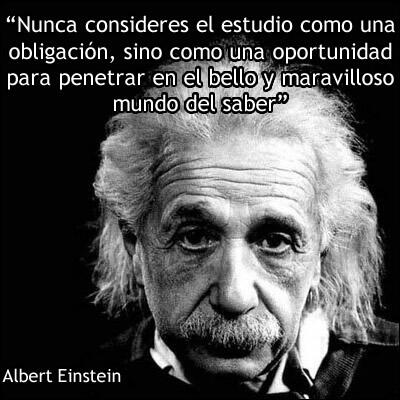 GRACIAS POR SU AMABLE  
ATENCIÓN
42